«СТУДЕНТ»

Добровольное медицинское страхование
мигрантов
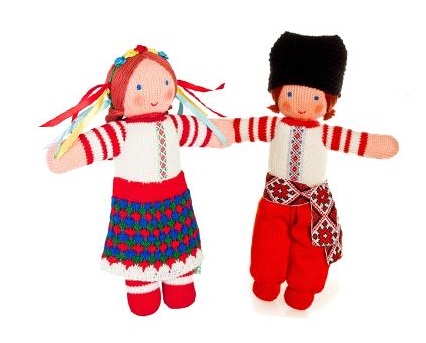 Программа «СТУДЕНТ» Тариф
Страховая сумма по программе: 100 000 тыс. руб.
2
Программа «СТУДЕНТ»
Неотложная первичная помощь в амбулаторных условиях
Стоматологические услуги при острой зубной  боли
Неотложная стационарная помощь
Первичное, повторное обращение по неотложным показаниям
Инструментальная диагностика
Лабораторные методы исследования
Экспертиза временной нетрудоспособности
Малые хирургические и травматологические вмешательства
Хирургическая стоматология: удаление зубов по медицинским показаниям, вскрытие и дренирование абсцессов ротовой полости.
Анестезиологические манипуляции 
Методы диагностики – рентгенография.
Пребывание в стационаре;
Лечение и наблюдение лечащим 
врачом в отделении; 
Консультации специалистов; 
Лабораторная диагностика; 
Инструментальная диагностика;
Медикаментозное лечение; 
Анестезиологические пособия;
Оперативные вмешательства;     
Палата интенсивной терапии.
3
Порядок получения медицинских услуг по программе
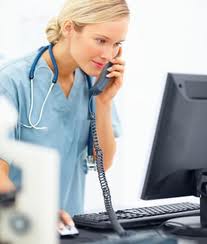 Для получения услуг по договору страхования  владельцы нашего полиса должны обратиться на круглосуточный Контакт- центр по бесплатному многоканальному федеральному номеру 8-800-200-51-11 или 0530 (для абонентов сети Билайн, Мегафон, МТС звонок бесплатный) и сообщить о страховом случае.
В соответствии с условиями договора, заключенного между Страховщиком и медицинским и учреждениями, Страховщик возмещает этим медицинским учреждениям стоимость оказанных Застрахованному медицинских услуг путем безналичных расчетов.
4
Конкурентные преимущества программы
Максимальная прозрачность условий страхования. Страховая премия оплачивается единовременно и не меняется в течение действия договора страхования
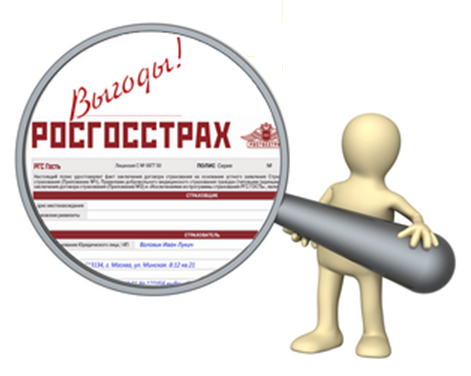 Оплата необходимых медицинских расходов в рамках выбранного варианта программы страхования
Простота в оформлении договора страхования. Заключение договора страхования осуществляется путем оформления полиса:
Без проведения предварительного медицинского освидетельствования
Без заполнения заявления страхования (устное заявление)
Полис оформляется и оплачивается заблаговременно, за 15 дней до начала предполагаемой даты начала срока действия.
Организация получения медицинских услуг в любом субъекте РФ
Доступная стоимость полиса
Быстрота заключения договора страхования
5
КОНТАКТЫ ДЛЯ СВЯЗИ
6